NE HOSA SLC 
Competitive Event Award
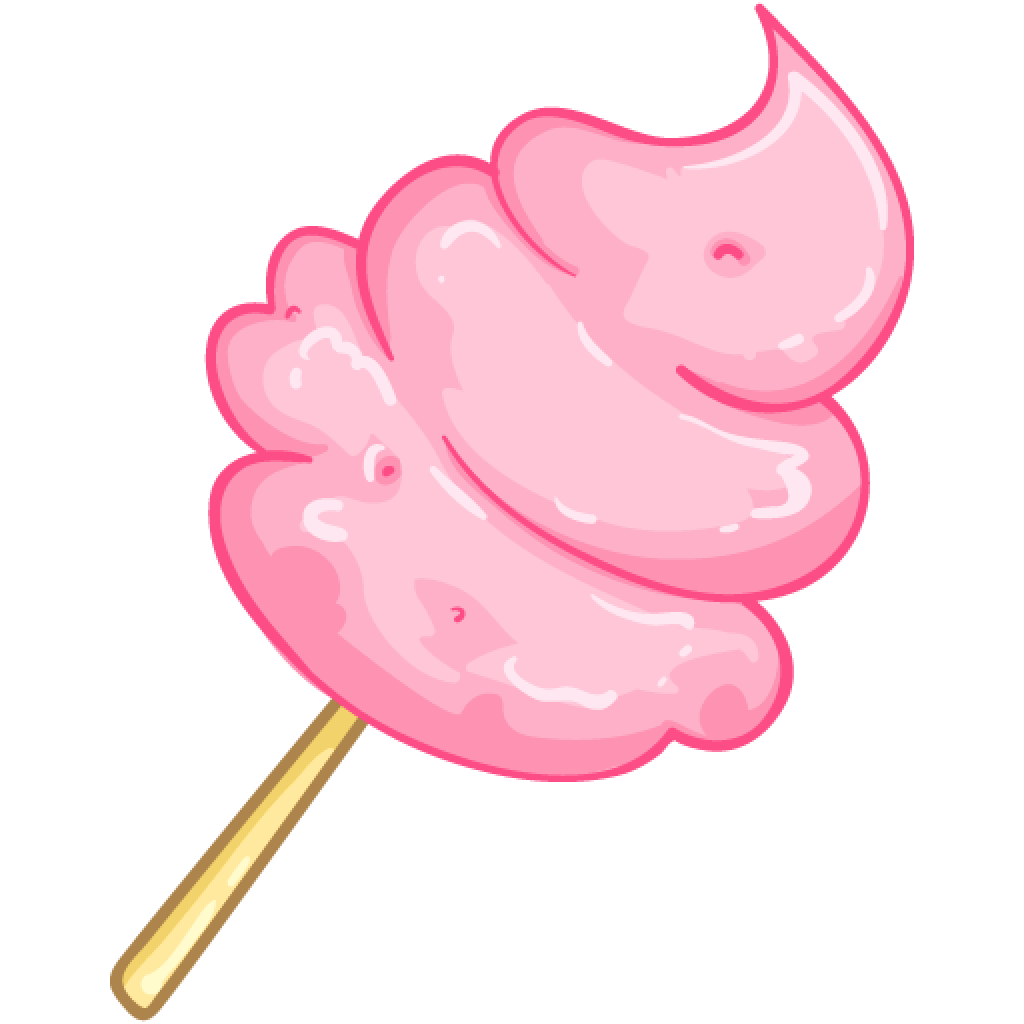 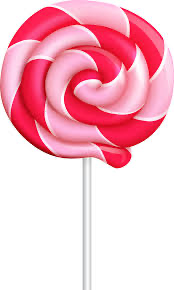 Online Test Awards
Please come to the stage when you see your name on the screen.
[Speaker Notes: Participants with a * move on to ILC]
Behavioral Health
1st Place
Taylor Morrison*
Millard Health Sciences Academy
2nd Place
Hanna
Abrams* 
Scottsbluff High School
3rd Place
Hannah Krieger* 
Omaha North High School
Cultural Diversity and Disparities in Health Care
1st Place
Kray Yuxin* 
Skutt Catholic High School
2nd Place
Emily Himmelberg *
South Central Ne Usd #5
3rd Place
Jianna Bond* The Career Academy
Dental Terminology
1st Place
Caitlyn Eggleston* 
Broken Bow High School
2nd Place
Grace Henry *
Millard Health Sciences Academy
3rd Place
Sienna Sohler*
Norfolk Senior High
Human Growth and Development
1st Place
Kayla Peterson*
Millard Health Sciences Academy
2nd Place
Cleo Zagurski*
UNMC
3rd Place
Peyton Davis*
Lincoln High School
Medical Law and Ethics
1st Place
Matthew Johnson*
Creighton
2nd Place
Grant Neuverth*
UNMC
3rd Place
Nathan Cramer*
Millard West High School
Medical Math
1st Place
Julia Brockhouse*
Skutt Catholic High School
2nd Place
Seth Yarnell*
Scottsbluff High School
3rd Place
Kyla Kubick*
Lincoln Southwest High School
Medical Reading
1st Place
Law Owen* 
Benson High School
2nd Place
Valarie Ramirez*
UNMC
3rd Place
Gianna Clyne*
The Career Academy
Medical Reading Middle School
1st Place
Colton Push*
Kings Science Middle School
2nd Place
Mary Worshek*
Kings Science Middle School
3rd Place
Mason Pierce*
Kings Science Middle School
Medical Terminology
1st Place
Ashley Avila*
Millard Health Science Academy
2nd Place
Taylor Barnes*
Millard Health Science Academy
3rd Place
Madelynn Szemplenski*
Millard West High School
Nutrition
1st Place
Gabe Rendel*
The Career Academy
2nd Place
Luke Skrabal* 
Millard West High School
3rd Place
Elise Gilroy*
Millard West High School
Pathophysiology
1st Place
Ceci Stevens* 
Millard Health Science Academy
2nd Place
Kensy Pearson*
Millard Health Science Academy
3rd Place
Halle Shaddick*
Scottsbluff High School
Pharmacology
1st Place
Alison Clegg*
Millard Health Science Academy
2nd Place
Doug Meyers*
Gering High School
3rd Place
Samuel Buss Johnson Co Central High School
Epidemiology
1st Place
Taylor Rinne*
Lincoln Southeast High School
2nd Place
Milo Newman*
Gering High School
3rd Place
Amanda Vleck
Millard Health Science Academy
Health Care Issues
1st Place
Alexzi Nottlemann* 
Pathways 2 Tomorrow
2nd Place
Megan Balsley*
Pathways 2 Tomorrow
3rd Place
Naydeli Medina*
Pathways 2 Tomorrow
Health Career Exploration
1st Place
Alivia Schemek* 
Humphrey
2nd Place
3rd Place
Biomedical Laboratory Sciences
1st Place
Julia Brockhouse* Skutt Catholic High School
2nd Place
Bridget Langefeld
Skutt Catholic High School
3rd Place
Margaret Kramer
Skutt Catholic High School
Clinical Specialty
1st Place
Name
2nd Place
Name
3rd Place
Name
Dental Science
1st Place
Caitlyn Eggleston*
Broken Bow High School
2nd Place
Anaie Ayala 
Gering High School
3rd Place
Jackson Schlothauer
Gering High School
Home Health Aide
1st Place
Anjelina Frederic* 
Pathways 2 Tomorrow
2nd Place
Jenny Navarrete*
Pathways 2 Tomorrow
3rd Place
Blu Moo
Benson High School
Medical Assisting
1st Place
Callie Cushing*
Gering High School
2nd Place
Nebtom N’Da 
UNMC
3rd Place
Jordyn Spotanski
Grand Island Senior High
Nursing Assisting
1st Place
Abigail Flint*
Broken Bow High School
2nd Place
Abby Swoboda*
UNMC
3rd Place
Morgan Able*
Midlands
Personal Care
1st Place
Name
2nd Place
Name
3rd Place
Name
Pharmacy Science
1st Place
Despina Quintana
Millard Health Science Academy
2nd Place
Kennedy Larik 
UNMC
3rd Place
Doug Meyers 
Gering High School
Physical Therapy
1st Place
Kaylee Adzafui 
Bellevue East
2nd Place
Majesta Valasek
Broken Bow High School
3rd Place
Lathan Duda
Broken Bow High School
Sports Medicine
1st Place
Amanda Vleck*
Millard Health Science Academy
2nd Place
Jenna Kempkes
Lincoln Southwest High School
3rd Place
Mykael Stoddard
Broken Bow
Veterinary Science
1st Place
Madison Harvey*
Millard West High School
2nd Place
Megan Bewley*Scottsbluff High School
3rd Place
Alannah Ventura*
Gering High School
CPR/First Aid
1st Place
Maddie Johnston & Nevaeh Mcbride* 
Scottsbluff High School
2nd Place
Cori Sillik & Rocio Garcia* 
Benson High School
3rd Place
Kaitlyn Kizzire & Jenna Sterling*
Scottsbluff High School
Emergency Medical Technician
1st Place
Taylor Morrison & Jordyn Oban*
Millard Health Science Academy
2nd Place
Ceci Stevens & Ashley Rogers*
Millard Health Science Academy
3rd Place
Kelsey Larsen & Whatt Hegemann* 
Pathways 2 Tomorrow
Public Health
1st Place
Name
2nd Place
Name
3rd Place
Name
Extemporaneous Health Poster
1st Place
Name
2nd Place
Name
3rd Place
Name
Extemporaneous Writing
1st Place
Name
2nd Place
Name
3rd Place
Name
Health Career Photography
1st Place
Name
2nd Place
Name
3rd Place
Name
Healthy Lifestyle
1st Place
Name
2nd Place
Name
3rd Place
Name
Interviewing Skills
1st Place
Name
2nd Place
Name
3rd Place
Name
Job Seeking Skills
1st Place
Name
2nd Place
Name
3rd Place
Name
Prepared Speaking
1st Place
Name
2nd Place
Name
3rd Place
Name
Researched Persuasive Writing and Speaking
1st Place
Name
2nd Place
Name
3rd Place
Name
Speaking Skills
1st Place
Name
2nd Place
Name
3rd Place
Name
Biomedical Debate
1st Place
Elizabeth Snell, Taylor Morse, Henry Emmer, & Kristal Kirke* 
Omaha North  High School
2nd Place
Name
3rd Place
Name
Community Awareness
1st Place
Name
2nd Place
Name
3rd Place
Name
Creative Problem Solving
1st Place
Owen Decker, Tristen Hayden, & Brock Evans 
Millard Health Science Academy
2nd Place
Mia Wasilewski, Morgan Isbell, Danika Rees, & Aianna Long
Papillion LaVista
3rd Place
Nikki Peters, Cami Schweitzer, & Garrett Phillips
Broken Bow High School
Forensic Science
1st Place
Ella Hansen & Sophia Hancock* 
Lincoln High School
2nd Place
Josephine Garro & Alania Anderson* 
Skutt Catholic High School
3rd Place
Elise Gilroy & Madelynn Szemplenski* 
Millard West High School
Health Career Display
1st Place
Name
2nd Place
Name
3rd Place
Name
Health Education
1st Place
Name
2nd Place
Name
3rd Place
Name
HOSA Bowl
1st Place
Alexzi Nottlemann, Tori Ostrand, Micah Henschen, Kelsey Larson*
Pathways 2 Tomorrow
2nd Place
Ashley Avila, Molly Jenkin, Savannah Clites, & Taylor Barnes* 
Millard Health Science Academy
3rd Place
Seth Yarnell, Shelby Bewley, Josie Amoo, Justin Sharp* 
Scottsbluff High School
Dynamic Decisions
3rd Place
Name
1st Place
Schuyler Heesacker, Morgan Hake, & Alivia Schemek
Humphrey Public
2nd Place
Name
Medical Spelling
1st Place
Ashley Avila*
Millard Health Sciences
2nd Place
Madie Beninato* 
UNMC
3rd Place
Addi Nelson* 
Lincoln East High School
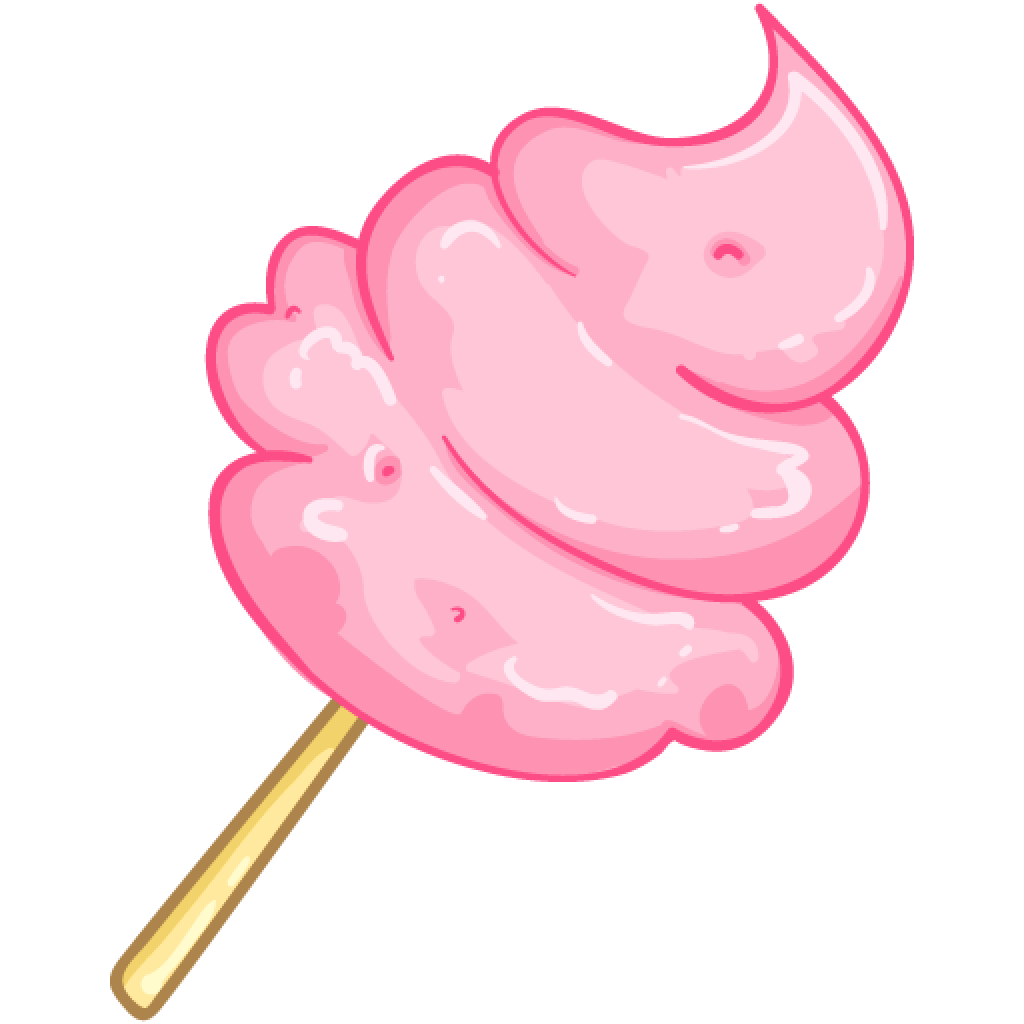 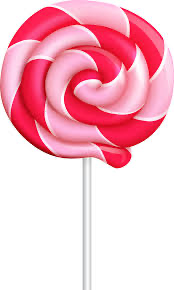 Congratulations
Congratulations to everyone who is now ILC bound!